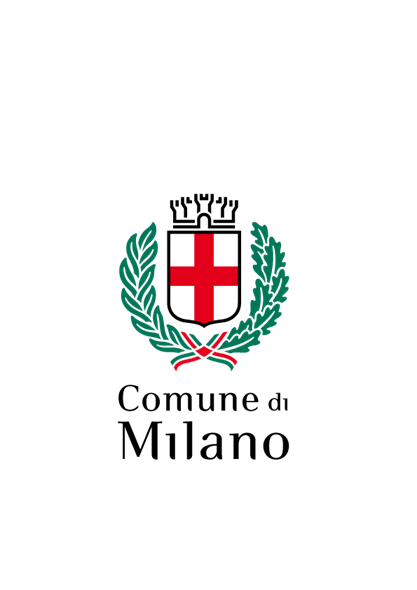 PRESENTAZIONE ITEDCOMMISSIONE COSILIARE
MILANO, 14 GIUGNO 2022
Razionale della Direzione ITeD
Nella Direzione Innovazione Tecnologia e Digitale sono confluiti Aree e direzioni tecnologiche e di canale digitale originariamente distribuite in diverse direzioni.
Sistemi Informativi e Agenda Digitale
DATI
DIGITAL (FRONT END & APPLICATIVI)
GOVERNANCE
OPERATION
INFRASTRUTTURE
SICUREZZA
ITED
Innovazione Tecnologica e Digitale
Area CRM
CUSTOMER OPERATION & CONTACT CENTER
CUSTOMER EXPERIENCE
CUSTOMER INTELLIGENCE
Innovazione e Digitalizzazione Processi
SERVIZI APPLICATIVI (ERP)
SPORTELLI
PROCESSI
Direzione ITeD – Organigramma
Direzione ITeD – Management Team
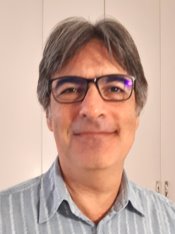 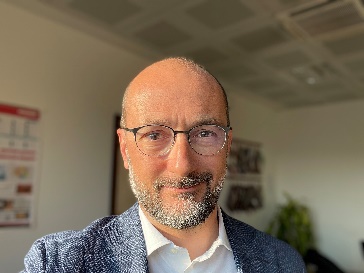 Giuseppe Sindoni
Interoperabilità del dato
Luca Curioni
Citizen Experience
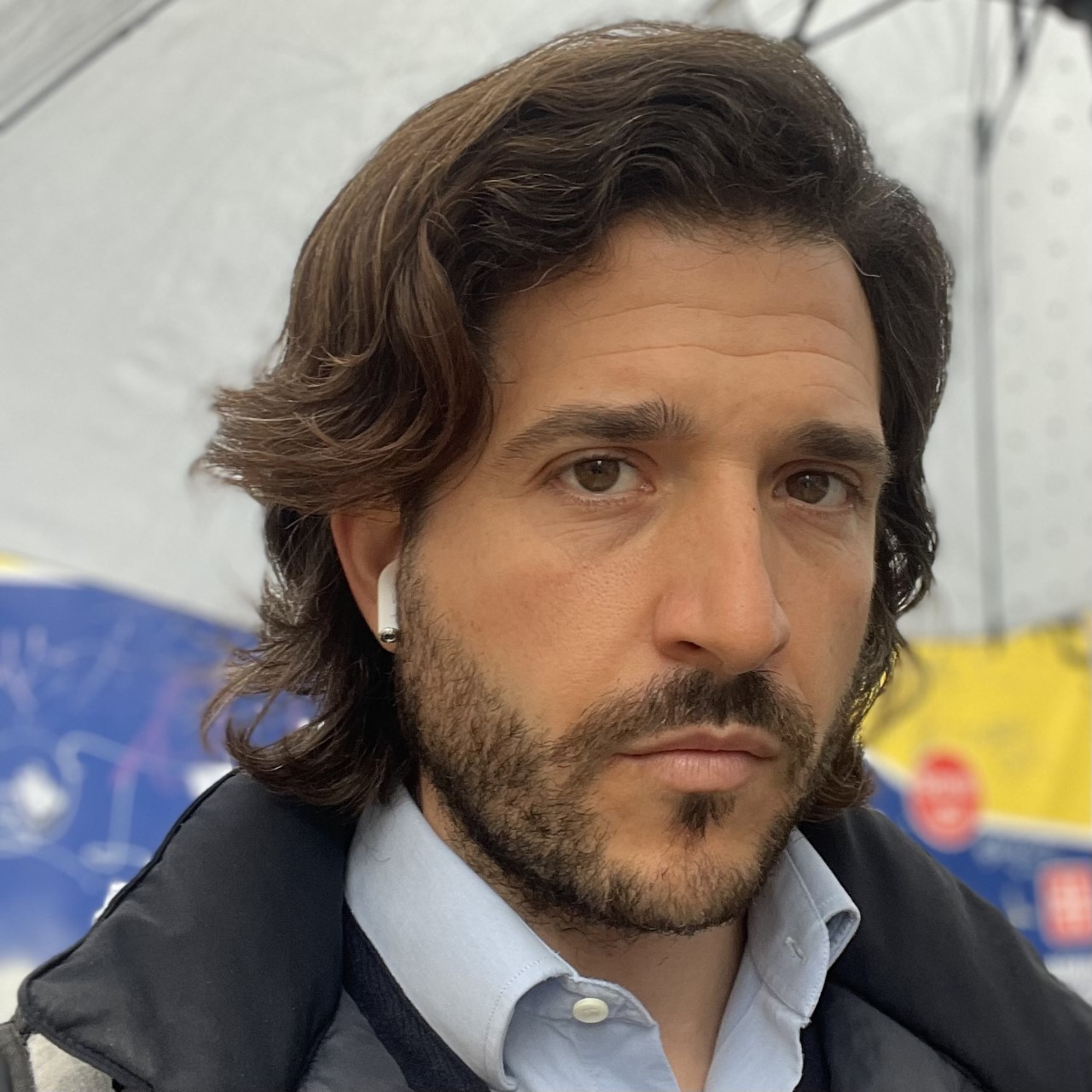 Foto
Sara Belli
Strategie  Governo ICT
Dario Manuli
CRM
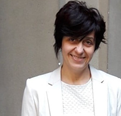 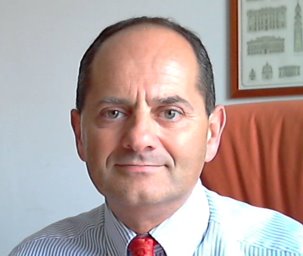 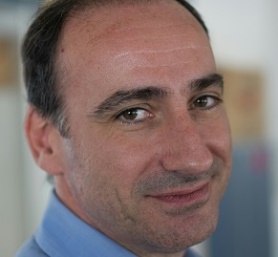 Luigi Pisacane
Coordinamento Infrastrutture Tecnologiche
Foto
Guido Albertini
Servizi Applicativi
DUP - ITED
L.P. 1.4: L'azione amministrativa e il rapporto con i cittadini
Linee programmatiche
Linee programmatiche
L.P. 3.2: La transizione digitale e la tecnologia per i quartieri
L.P. 5.1: La cultura, il turismo, Milano-Cortina 2026
Piano Aria Clima
L.P. 6.1: Noi ci siamo
PNRR - Implementazione a livello locale del Piano Nazionale di Ripresa e Resilienza
Missione
Programma operativo
Finalità perseguite
Obiettivi strategici
Facilitare e incentivare l'accesso dei cittadini ai servizi civici mediante l’utilizzo di soluzioni digitali per attuare una Città connessa e accessibile
M. 1: Servizi istituzionali, generali e di gestione
Definizione e sviluppo di servizi al Cittadino tramite soluzioni digitali e piattaforme nazionali
Finalità 1
Sviluppare piattaforme applicative per la digitalizzazione dei processi delle Direzioni del Comune
Evolvere i sistemi informativi e le infrastrutture abilitanti a supporto dello sviluppo di servizi interni ed esterni
Finalità 2
Sviluppare un’architettura SW, HW  e Networking che sia ottimizzata, scalabile e sicura
Sviluppare ed evolvere gli strumenti di comunicazione al fine di promuovere il rapporto tra Amministrazione e cittadini
Finalità 3
Sviluppare i canali relazionali di informazione, monitoraggio e trasparenza nei servizi
…
Valorizzare il patrimonio informativo dell’Ente mediante sistemi integrati e interoperabili
Sviluppo di modelli decisionali e di analisi dei servizi e del territorio basati su dati coerenti e interoperabili
Coordinare l’ecosistema urbano degli asset tecnologici e digitali del territorio in logica Smart City
Le finalità perseguite rappresentano l’outcome dell’attività da parte della Direzione
Analisi e gestione dei dati statistici e ottemperanze ai programmi ISTAT
Governo dell’ecosistema digitale urbano
Piano Triennale dell'Informatica, valorizzando l’opportunità PNRR e la Cybersecurity
Attuazione del PTI e dei relativi piani di investimento (PNRR), governando la trasformazione digitale
Principali programmi di trasformazione
CITIZEN EXPERIENCE & CRM
Digitalizzazione dei servizi ai cittadini e dei relativi processi e strumenti di interazione digitale (App, Web, ecc.)
Ampliamento dell’integrazione delle piattaforme nazionali (ANPR, Piattaforma notifiche, PagoPA, SPID, ecc.)
Estensione del CRM a servizi esterni (partner) e per l’erogazione dei servizi di sportello
Monitoraggio del canale CRM, identificazione e indirizzo dei pain-point dei cittadini al fine di migliorare i servizi
Applicativi e Processi
Estensione del programma SAP ed introduzione di un nuovo modello di controllo gestionale
Ulteriore digitalizzazione dei processi relativi alle Attività Produttive e Sportelli Imprese (SUE, SUA, SUEV)
Razionalizzazione del portafoglio di Archivi digitali e ampliamento della digitalizzazione dei processi autorizzativi
Adeguamento dei processi e dei sistemi afferenti all’area Risorse Umane (PIAO)
DATI
Ampliamento dell’integrazione delle fonti dati e definizione di un modello di Data Governance complessivo
Adempimenti nell’ambito di rilevazione Statistica e dei Censimenti ISTAT
Soluzioni di Location Intelligence e Gemello Digitale della città per realizzare modelli analitici e previsionali
Sviluppo di un punto unico di accesso all’offerta di dati pubblici e aperti
Infrastrutture
Migrazione infrastrutturale verso modello cloud valorizzando il gli investimenti del PNRR
Virtualizzazione delle postazioni di lavoro e ampliamento delle modalità Agile / Near working
Sviluppo soluzioni hybrid-cloud ad alta resilienza (BC/DR)
Razionalizzazione Portafoglio Tecnologico al fine di ridurre i costi tecnologici e di manutenzione
Demand & Programmi
Sviluppo e introduzione di un modello di Demand integrato per indirizzare i fabbisogni delle direzioni
Introduzione di un modello di pianificazione e controllo della spesa ICT
Attuazione e monitoraggio del piano tecnologico PNNR e dei progetti finanziati (EU-React)
Coordinamento dell’ecosistema digitale urbano e supporto ai progetti del Board di Innovazione Tecnologica
Cyber Security
Assesment integrato e revisione del modello di cyber security complessivo.
Razionalizzazione dei sistemi di sicurezza e dei relativi contratti di servizio.
Sviluppo e coordinamento dei piani di formazione Cyber Security per i dipendenti dell’ente
Revisione del modello di rilascio delle soluzioni distribuite nell’ente ai fini del monitoraggio della Cyber Security
SFIDE DI MEDIO PERIODO
Le sfide di contesto ICT/Digital di medio periodo da affrontare costituiscono un ulteriore elemento di indirizzo della strategia tecnologica e digitale
3
ENTE E DIPENDENTI
CITTADINI
OPERATORI ECONOMICI
INCIDENZA SPESA CORRENTE (CAPEX-OPEX SHIFT)
1
Maggiore incidenza della spesa corrente spinta da 3 fattori: accelerazione degli investimenti incrementa le spese di manutenzione; migrazione verso il Cloud (PNRR); spinta verso nuovi modelli di business «a servizio» da parte dei fornitori.
SOLUZIONI
PROCESSI
SERVIZI
DATI
ICT
SICUREZZA
COMPETENZE E RISORSE ICT (SKILL)
2
Il governo della tecnologie richiede competenze specifiche ed un continuo aggiornamento delle risorse. Diventa sempre più difficile attirare e trattenere risorse con competenze specialistiche molto richieste nel settore privato.
SERVIZI E LICENZE
MANUTENZIONE
PERSONALE
2
GESTIONE DEL CAMBIAMENTO (CHANGE MANAGEMENT)
3
1
La trasformazione digitale dei processi e dei servizi deve essere affiancata da una proattiva gestione del cambiamento delle persone coinvolte, sia attraverso percorsi di sviluppo e adeguamento delle competenze, sia mediante coinvolgimento diretto nella revisione dei processi operativi.
INVESTIMENTI TECNOLOGICI
Finanziamenti
(PNRR)
Fondi
Propri
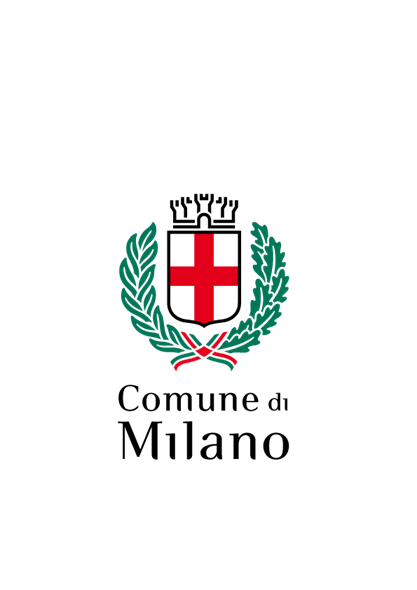 GRAZIE